Overview of Red Cross Red Crescent in South-East Asia
Anne E. Leclerc
IFRC Head of Regional Delegation
South-East Asia context and emerging humanitarian challenges
Accelerated vulnerability to disasters

Significant flows of migration (legal and illegal /internal and external flows)

Rapid urbanisation

Community adaptation to climate change Emerging Health threats (Pandemic, Malaria, Dengue, NCD, etc.)
National Society context
The region is changing, so do its National Societies illustrating the successful dynamism of SEA, the will of NS to be in a better lead and self reliance

NS are becoming stronger, growing in competencies, in confidence both at domestic level but increasingly at regional and international level.
Our members are best known for their response activities…
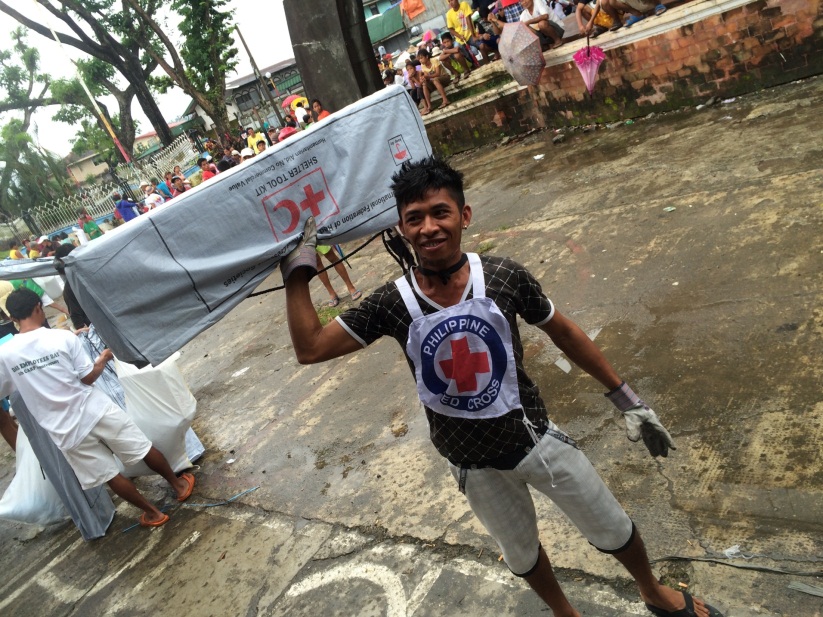 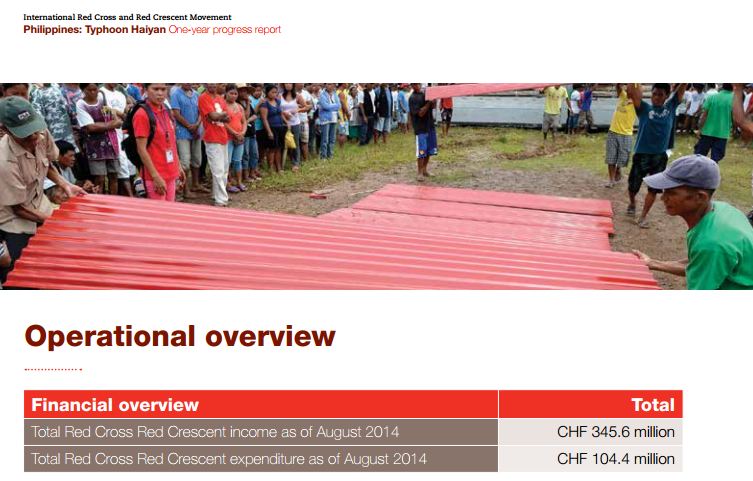 From initial response to recovery, rebuilding lives…
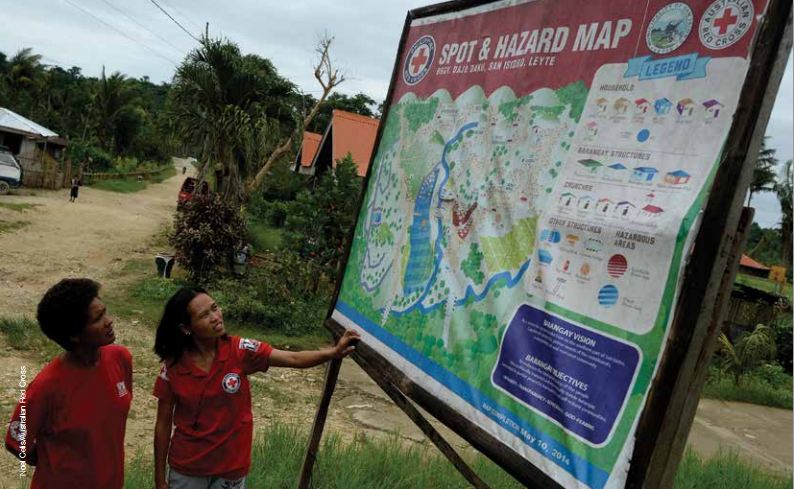 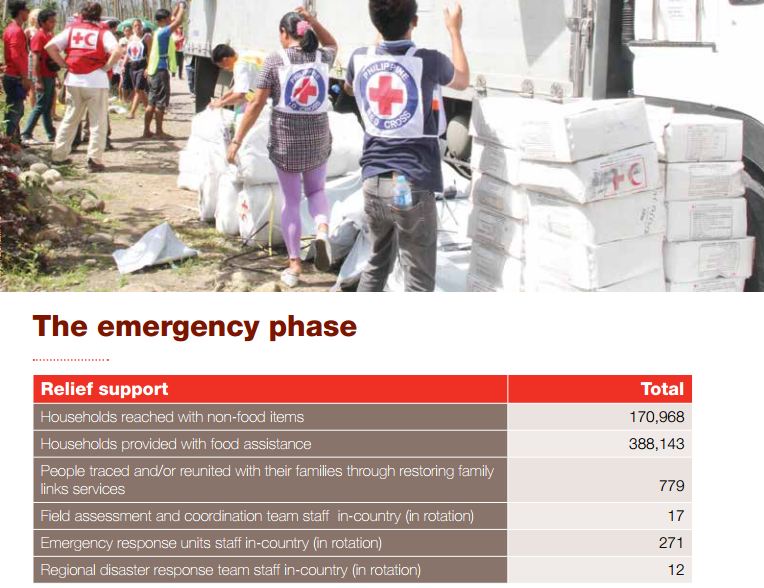 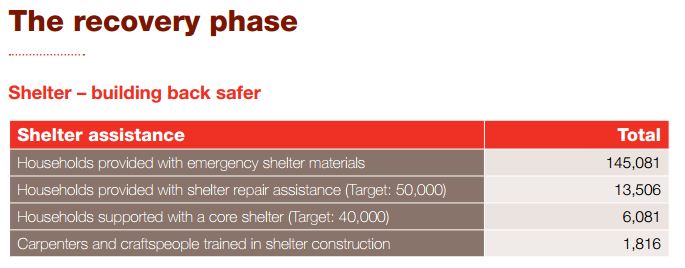 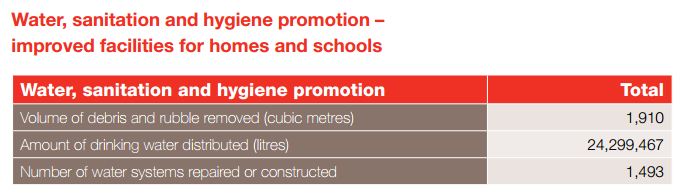 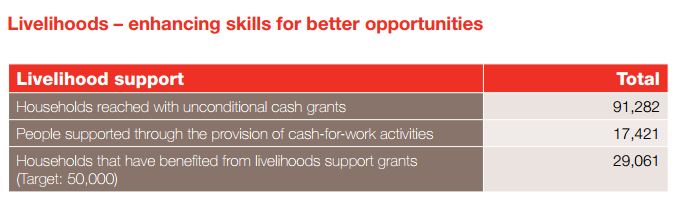 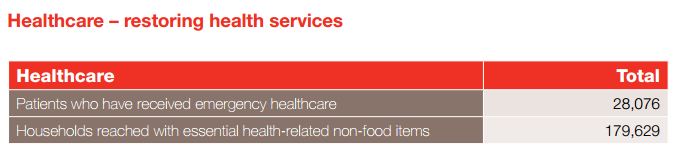 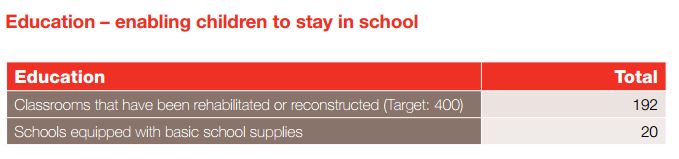 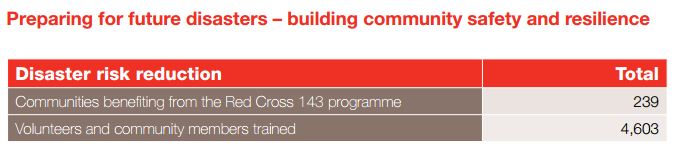 In sometimes difficult environments…
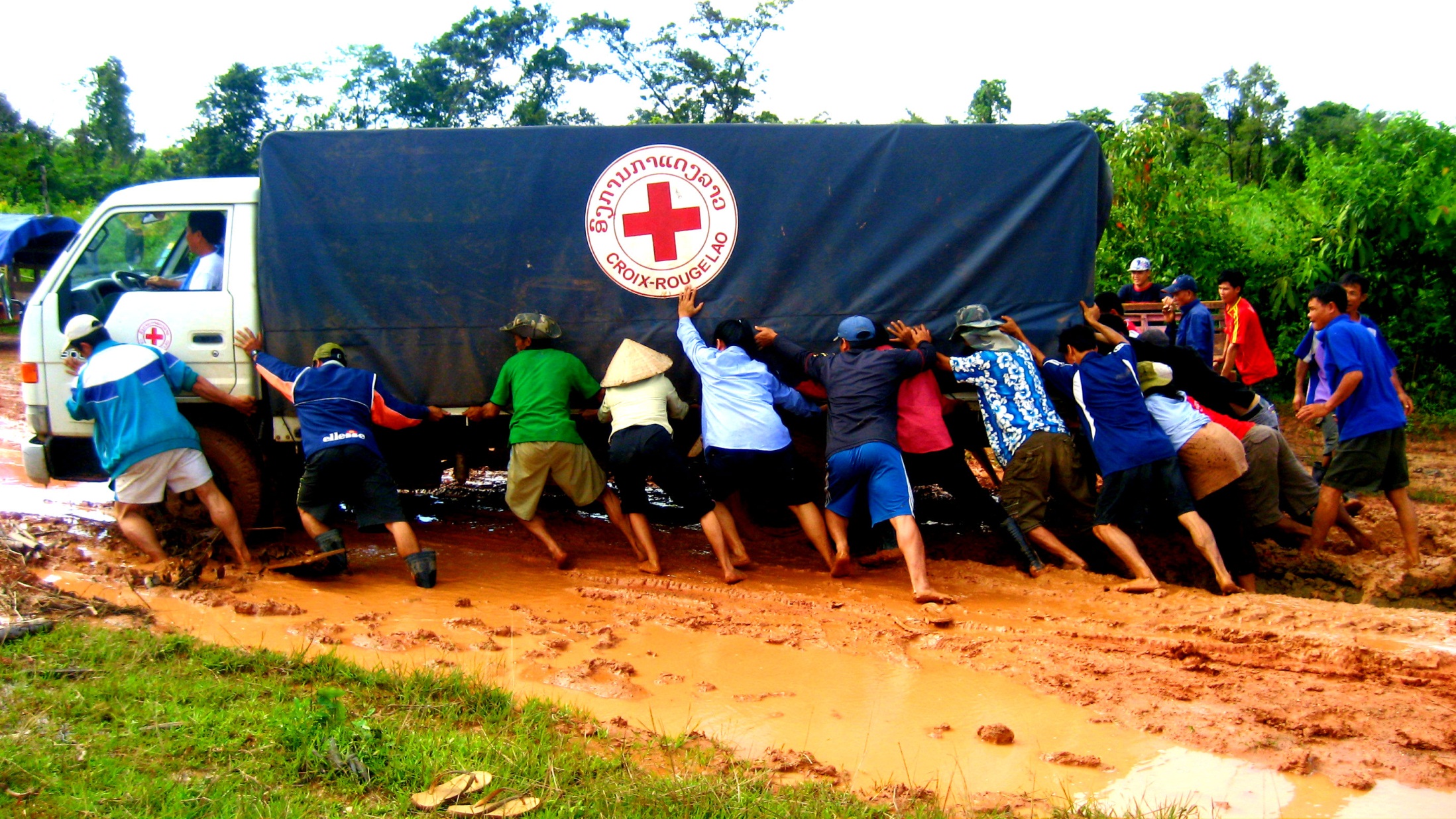 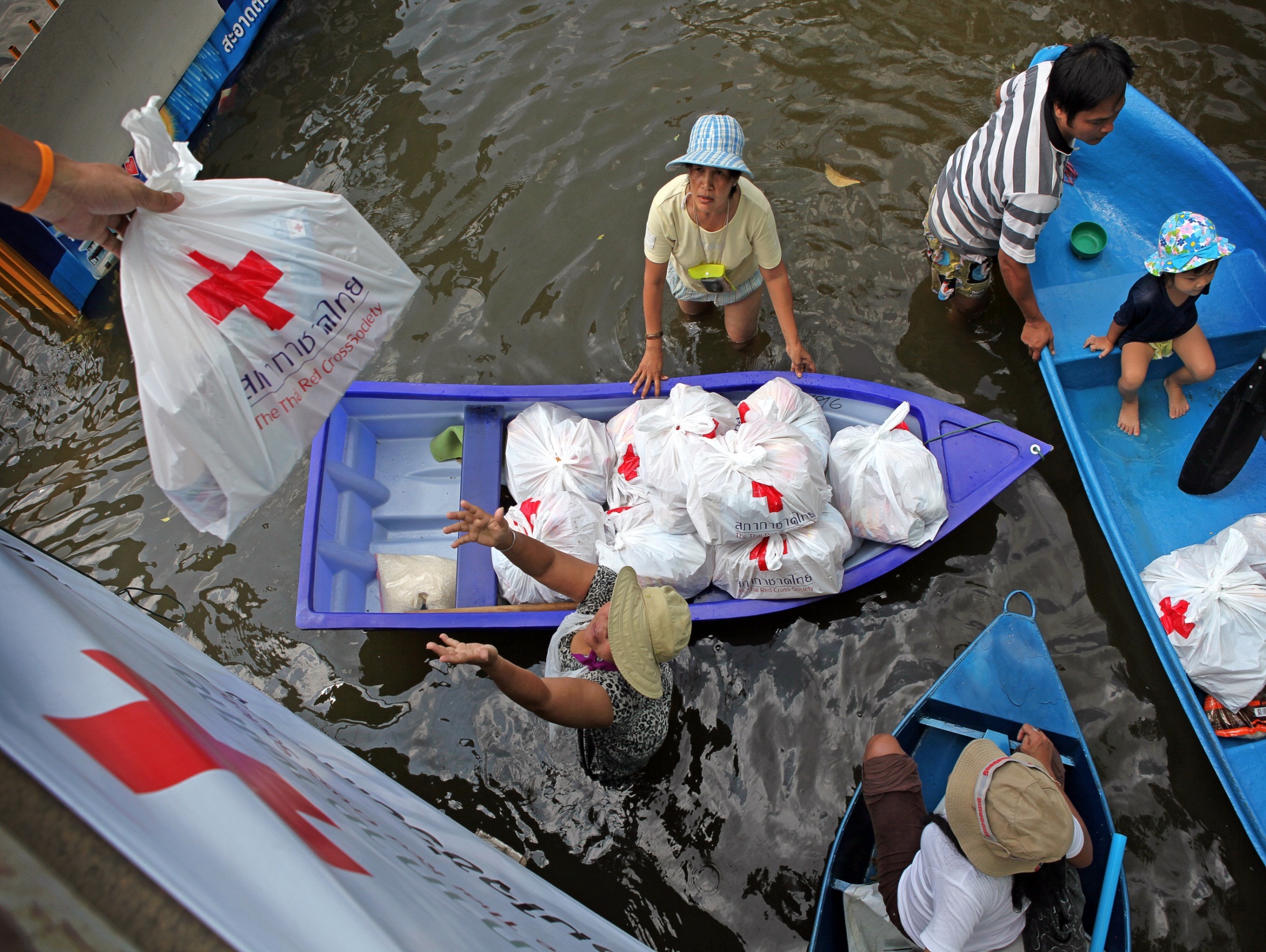 Blood services with health ministries…
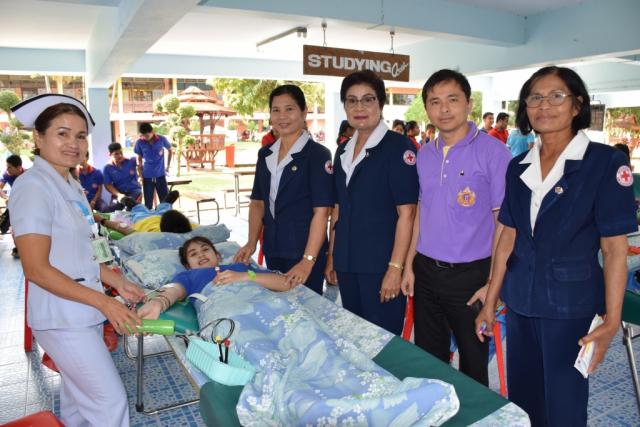 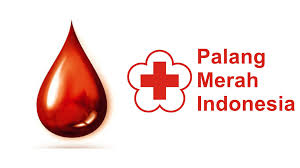 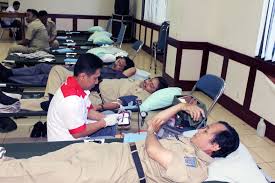 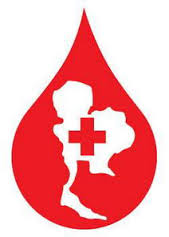 First aid, a core activities in all countries
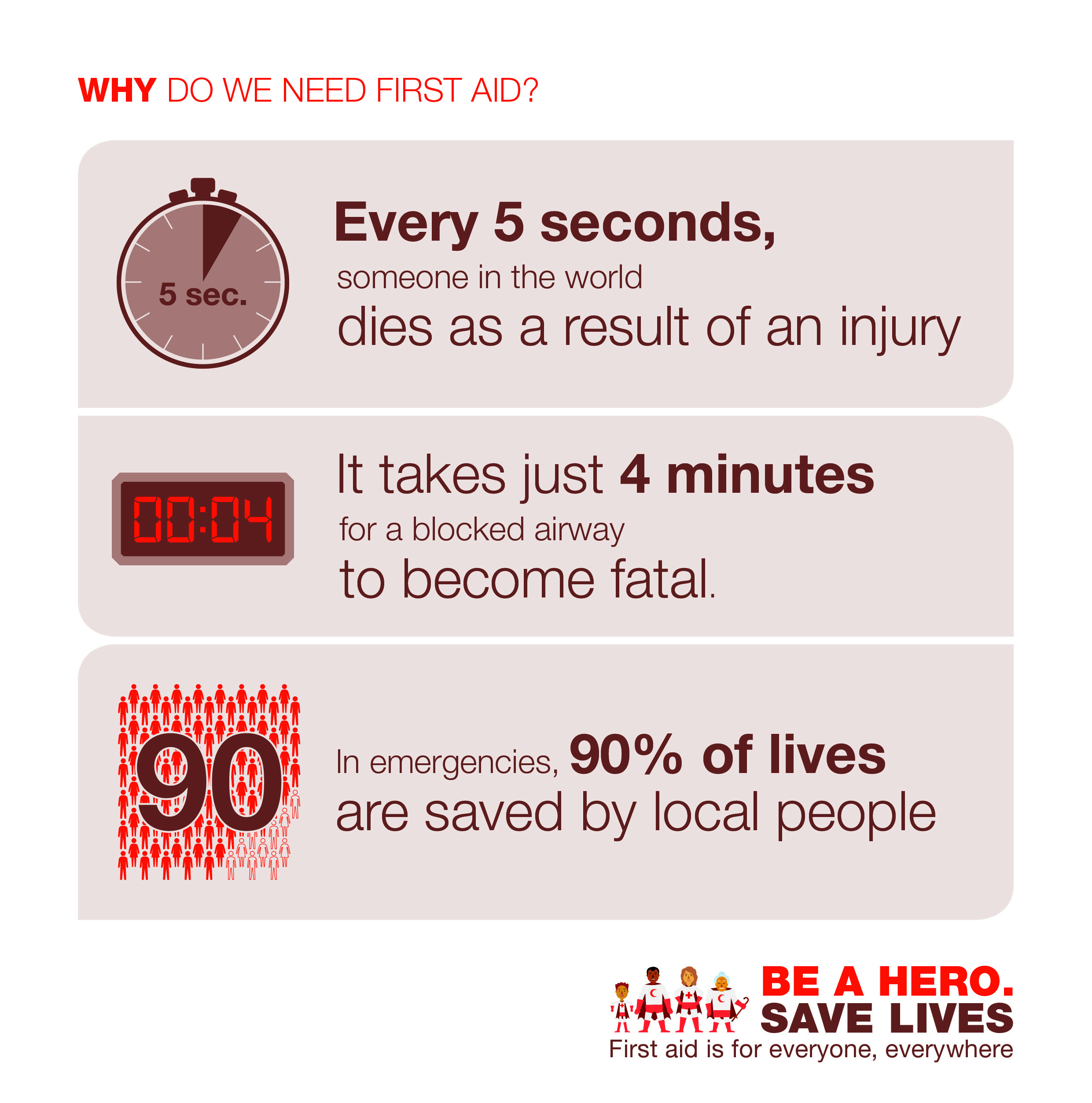 Singapore, in 2013…
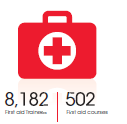 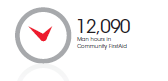 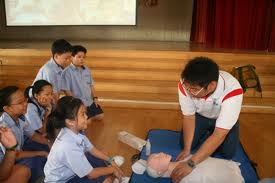 Their action spread all over the countries
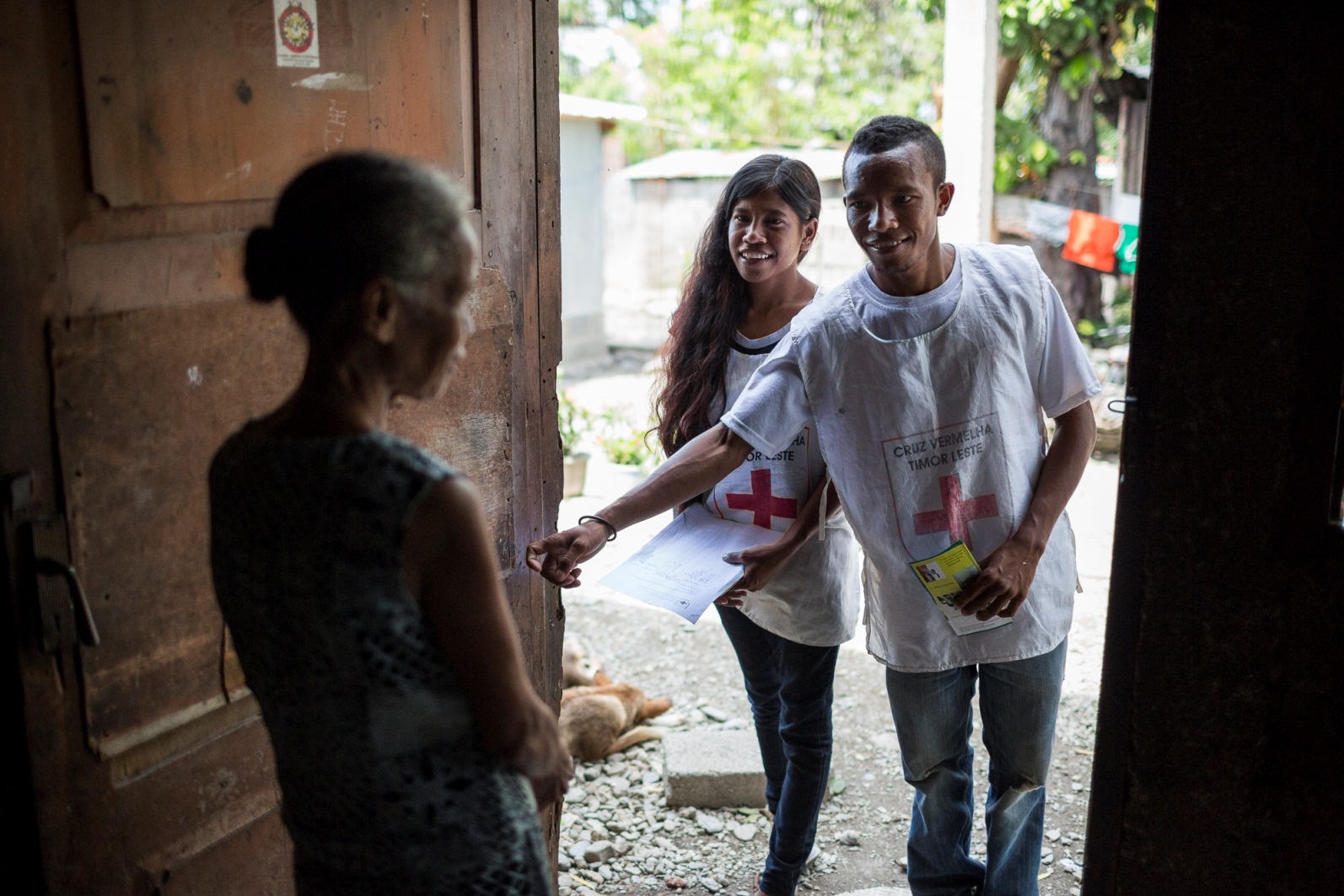 Myanmar
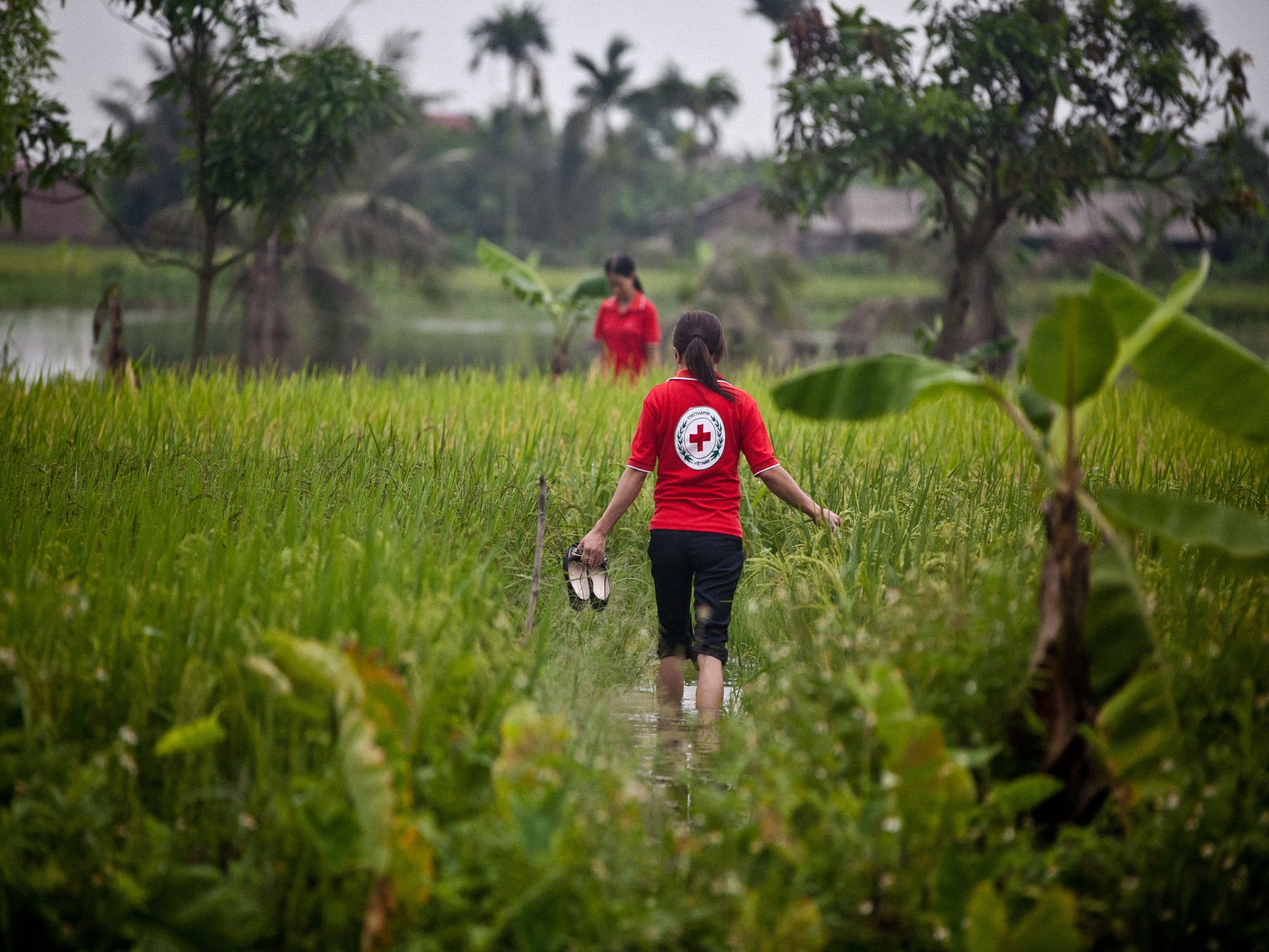 Vietnam
Youths and volunteers
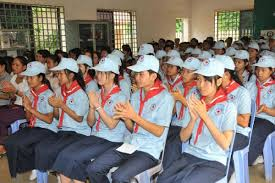 Cambodia
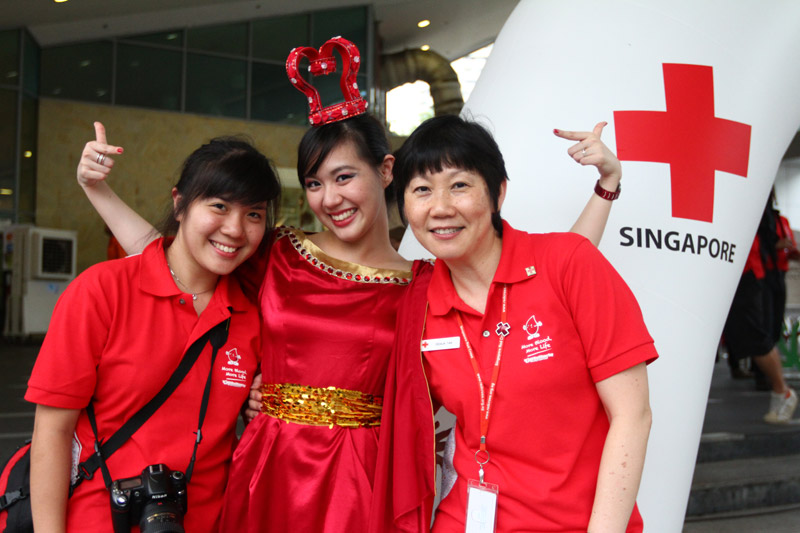 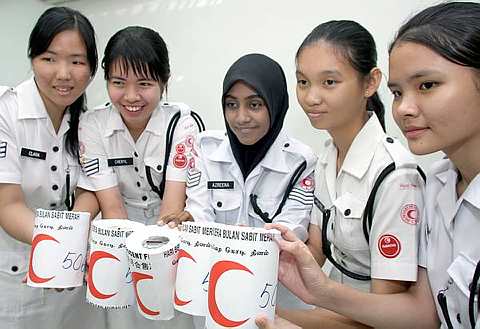 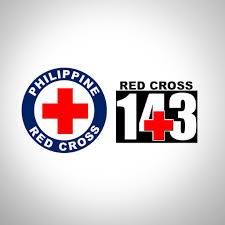 Malaysia
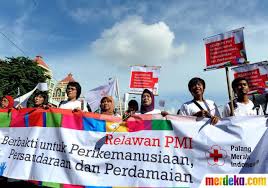 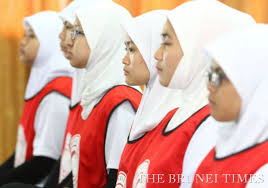 Brunei
Engagement in communities and schools
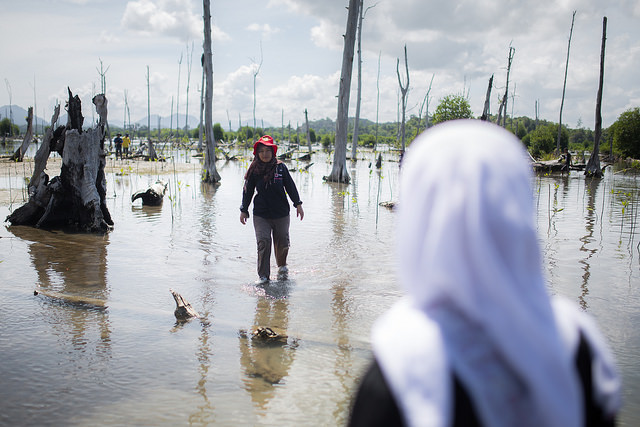 Planting mangrove in Indonesia
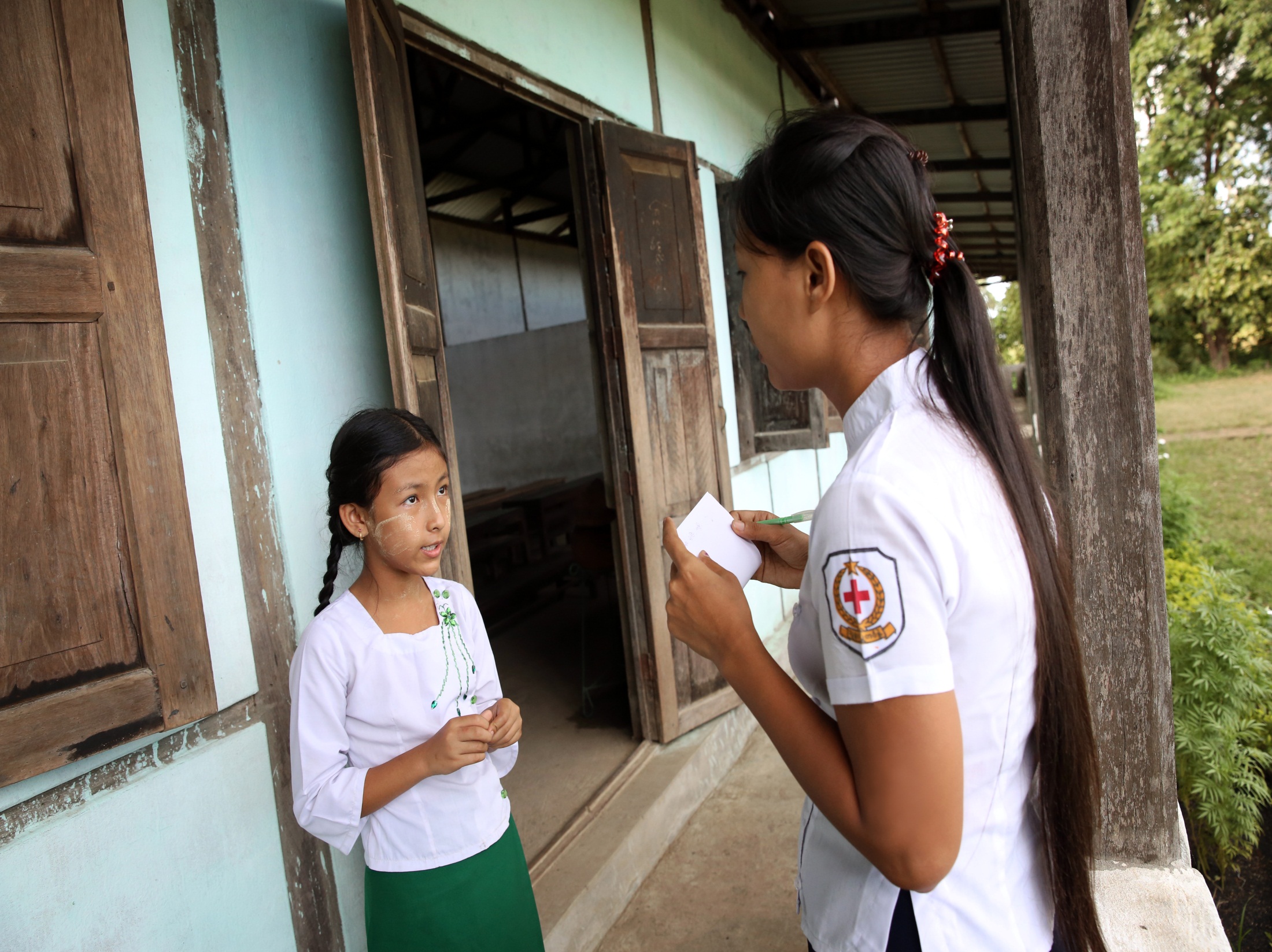 School awareness, Myanmar
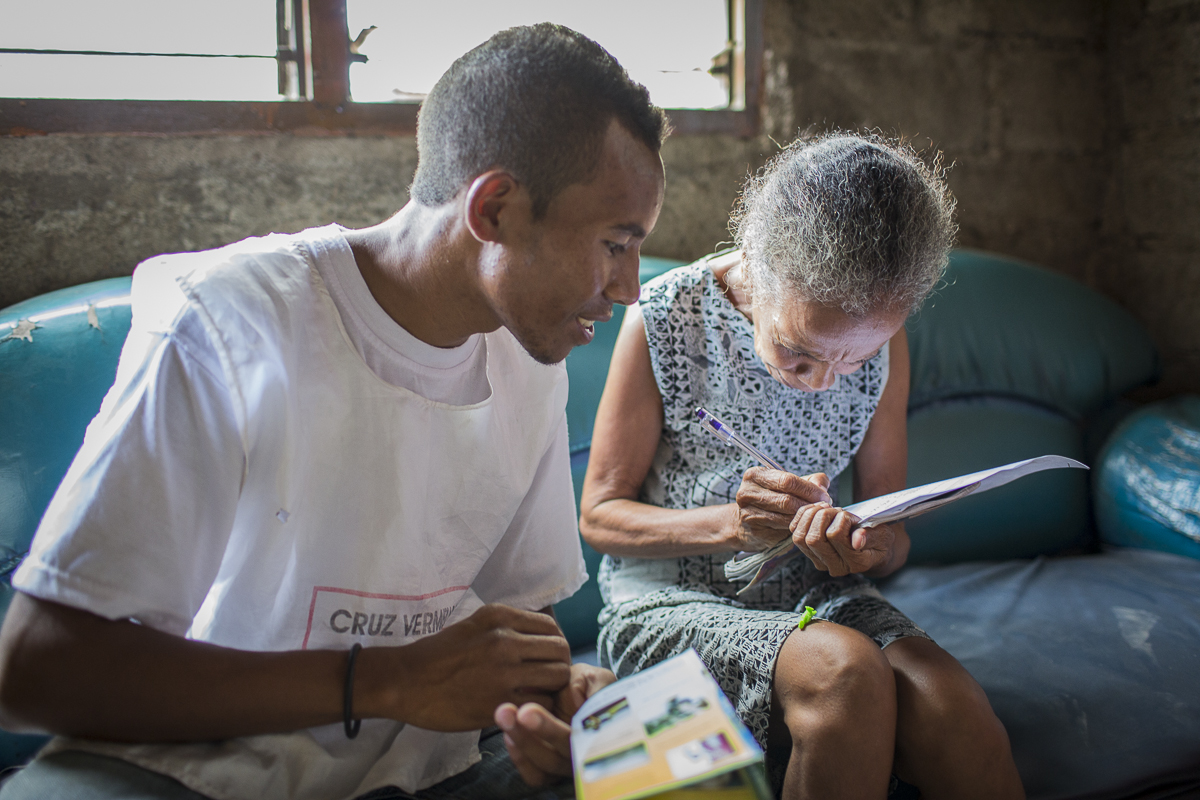 Dengue prevention, Timor Leste
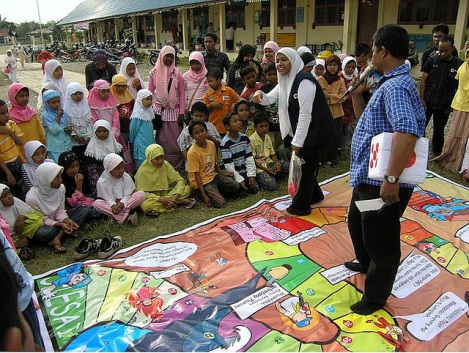 Disaster Preparedness in Indonesia
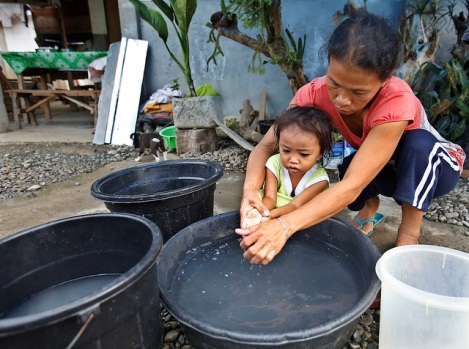 Hygiene promotion in the Philippines
Working with governments…
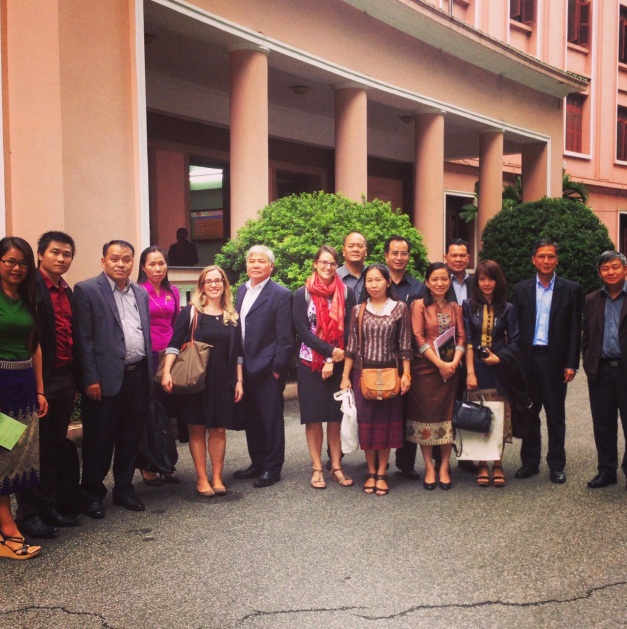 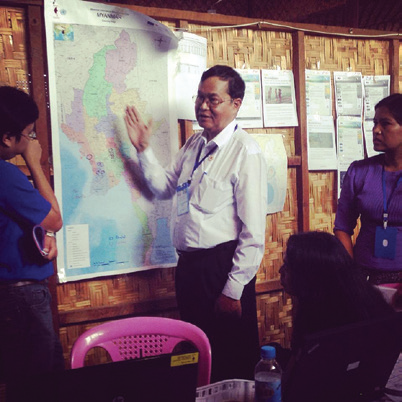 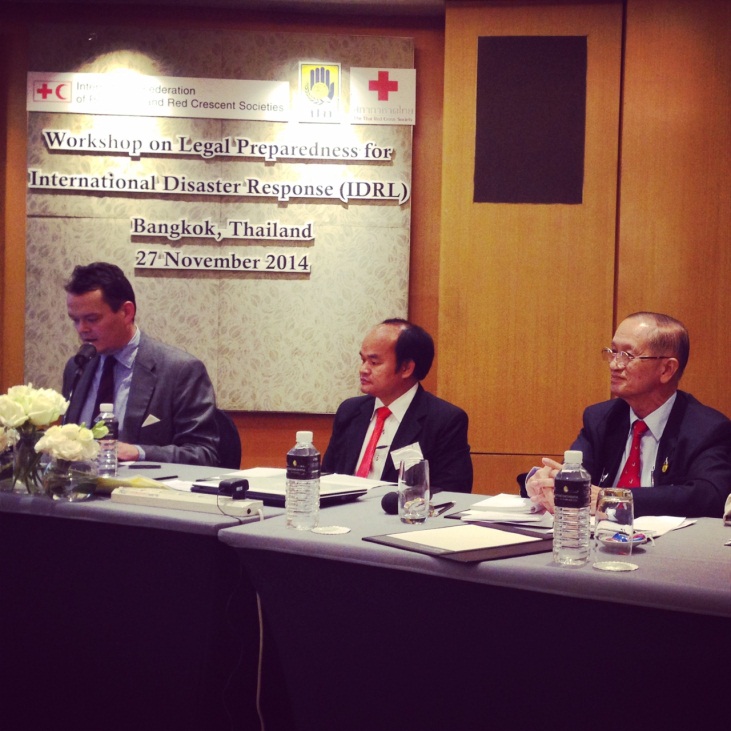 Vietnam – Lao exchange on Disaster Law
Simulation exercise in Myanmar
Disaster Law workshop, Thailand
Community resilience…
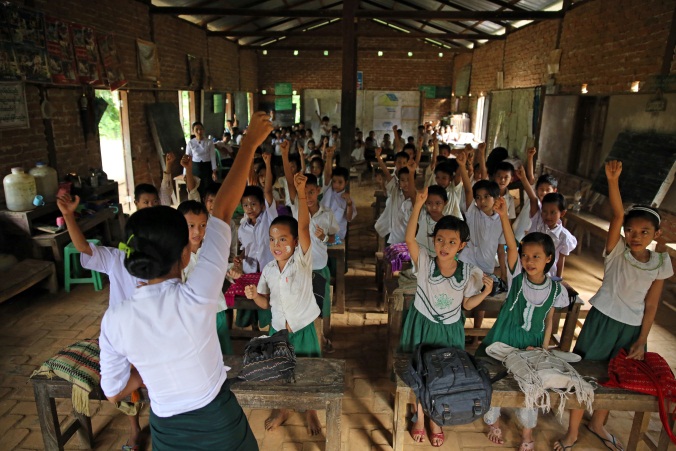 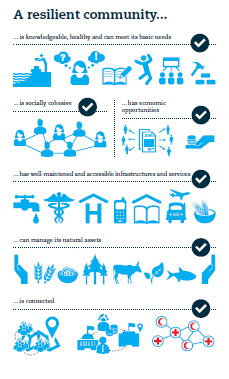 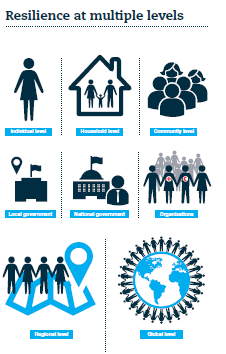 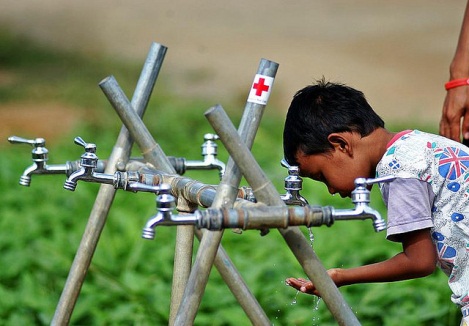 Humanitarian Diplomacy
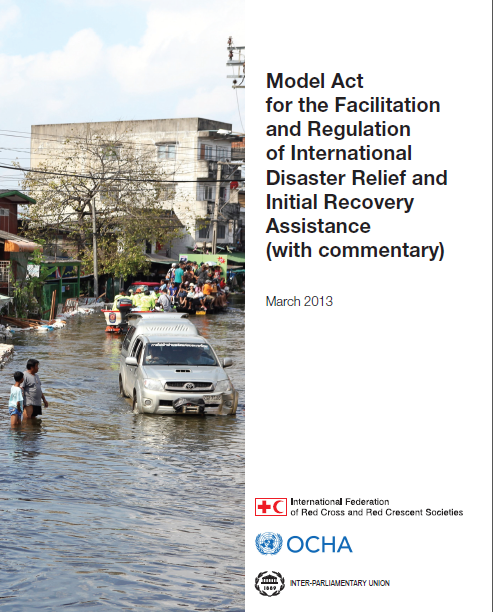 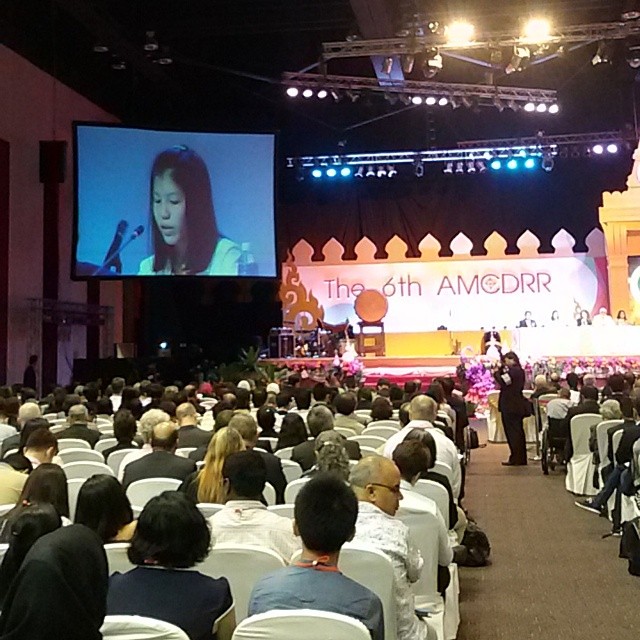 Beneficiary communications
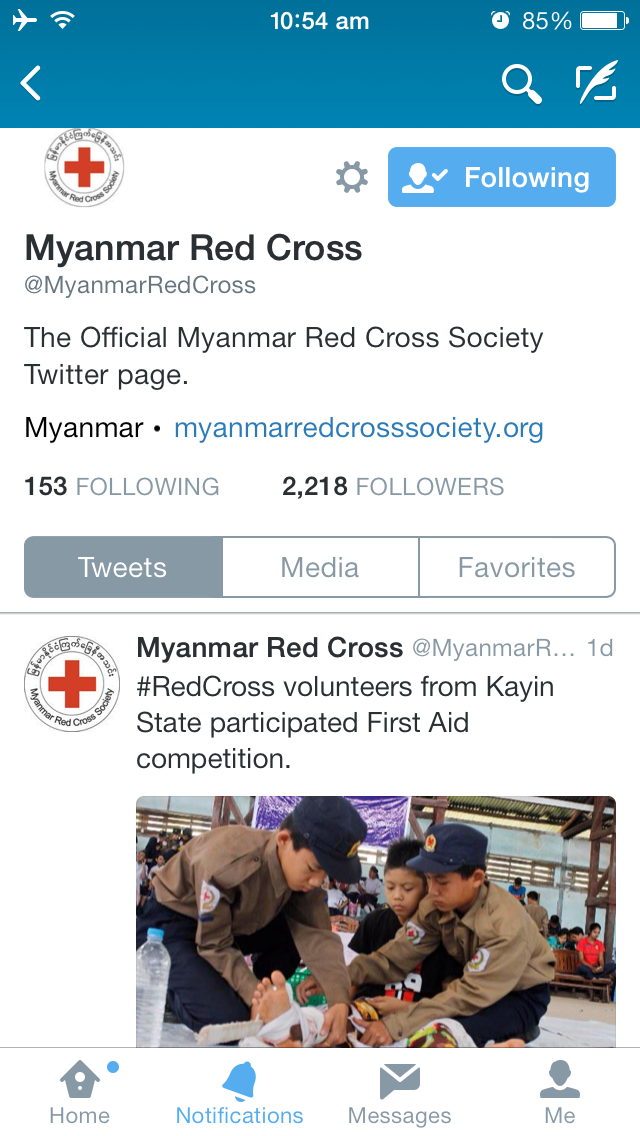 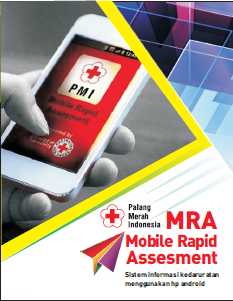 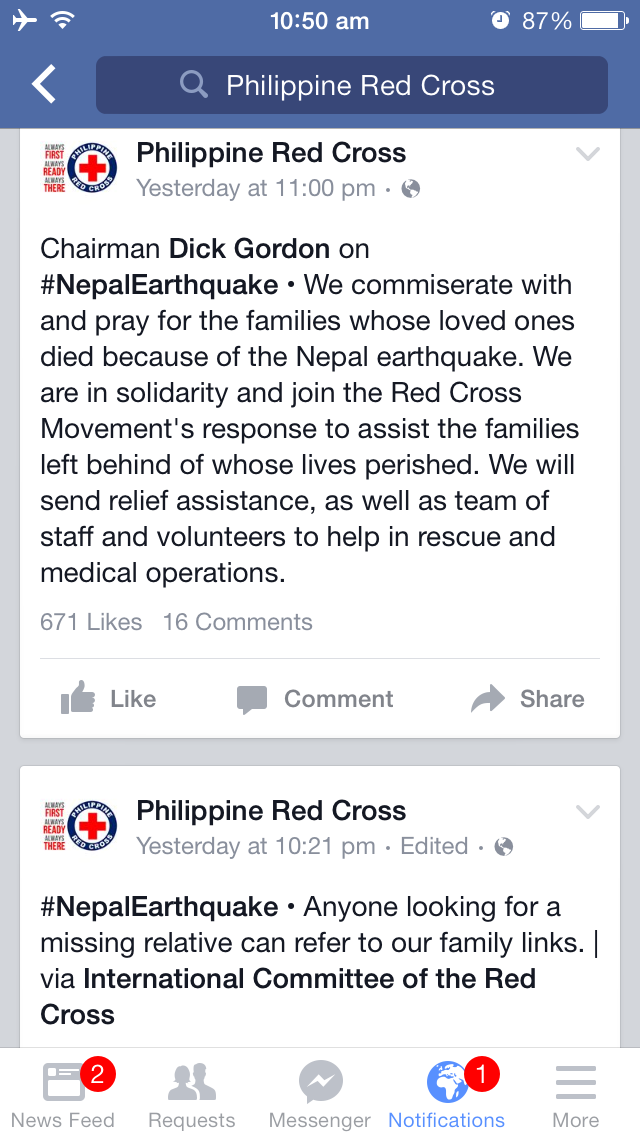 [Speaker Notes: PMI on Facebook: another roles (building community, emergency request from public, etc.)]
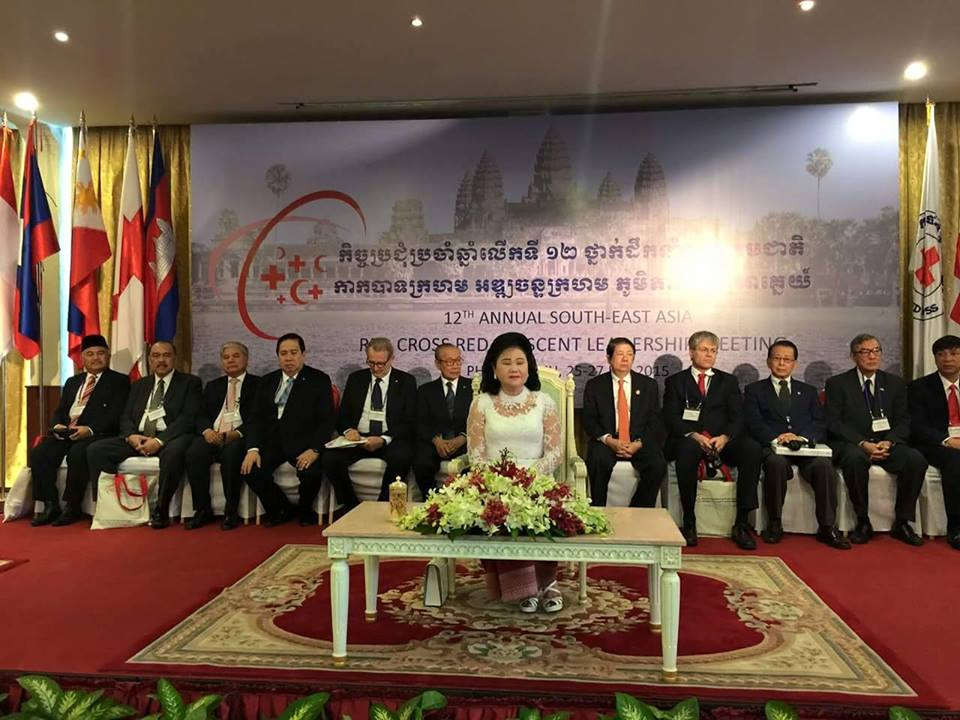 Regional cooperation – among NSs
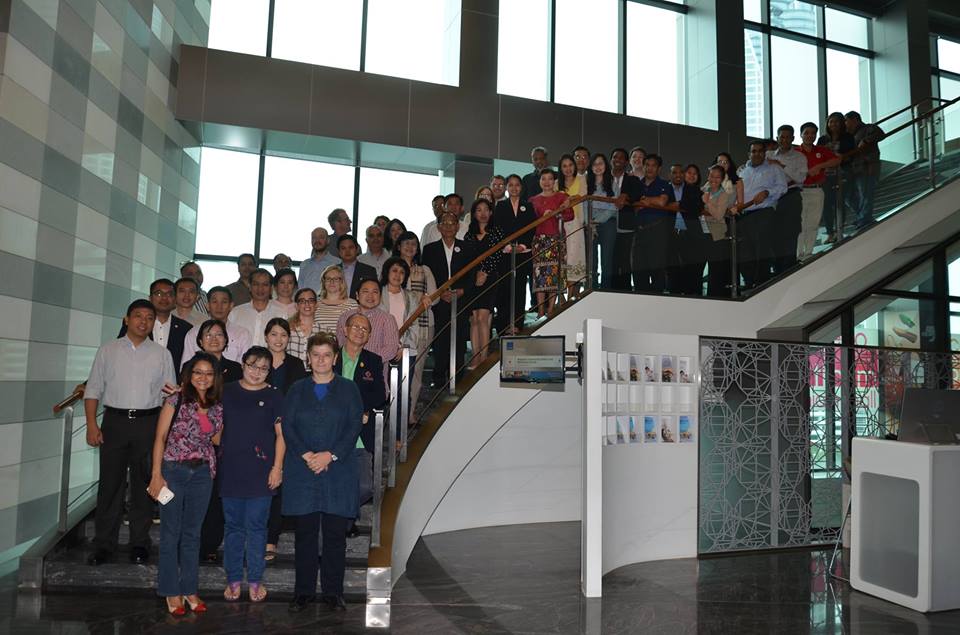 Community Safety and Resilience Forum
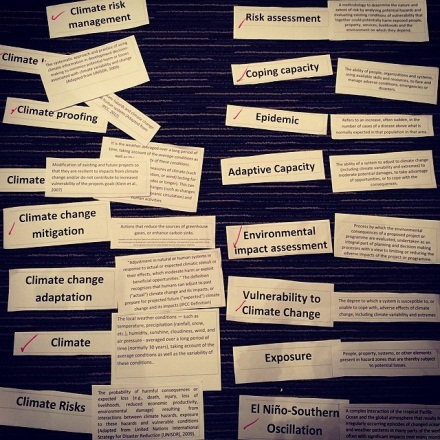 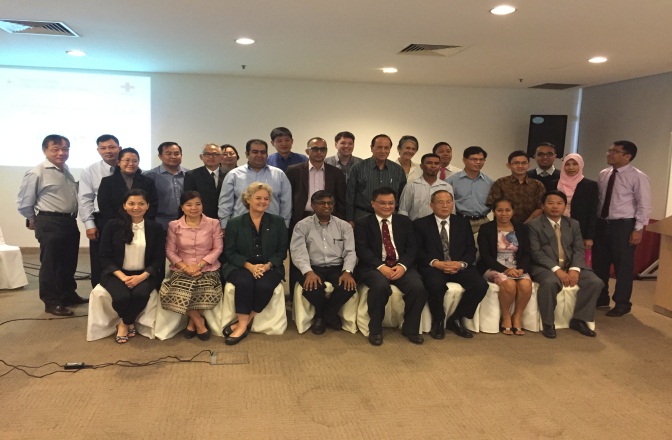 Pandemic Preparedness and Public Health Emergency
Climate Masters Training
[Speaker Notes: CSR Forum
Climate Change
Pandemics / 17-20 Nov / DFATD / Jacob at last day
RDRT technical meeting (October)
Peer to peer (PMI-CVTL, TRCS-LRC…)]
Regional cooperation with ASEAN
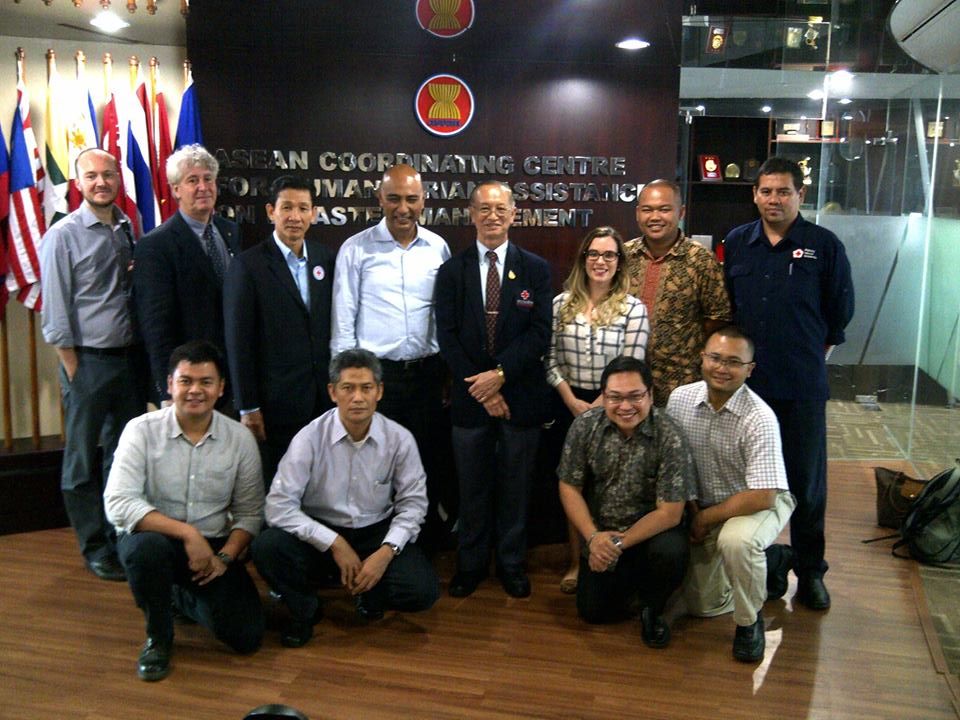 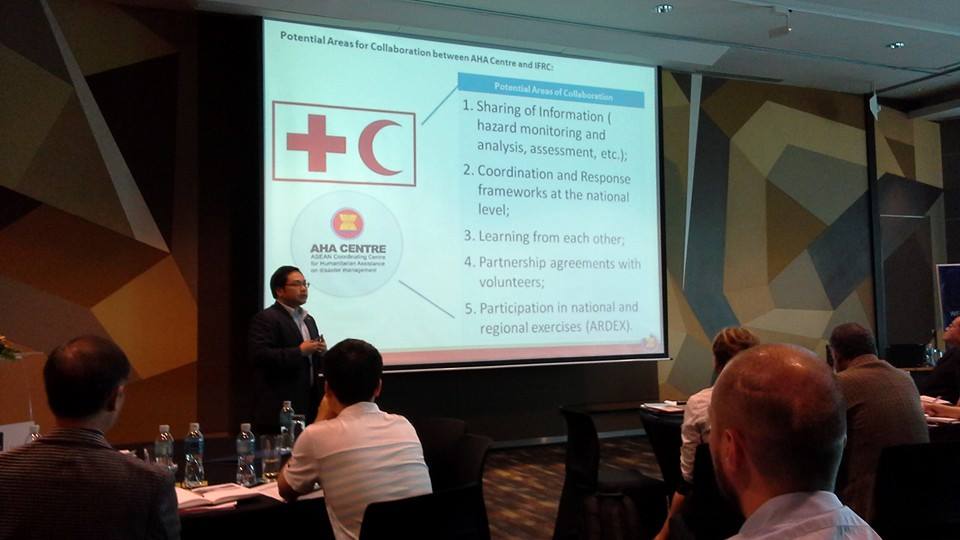 Joint Action Plan with AHA Centre – ACE Programme
Alignment of School Safety activities with ASSI
Contribution to AADMER reporting and future planning
Health: potential joint efforts in pandemic preparedness and NCD
[Speaker Notes: AHA Centre / Joint action plan / ACE
ASSI / APCSS
AADMER / mapping initiated 
ASEAN / pandemics
ASEAN / NCD / Dengue (RRI)]